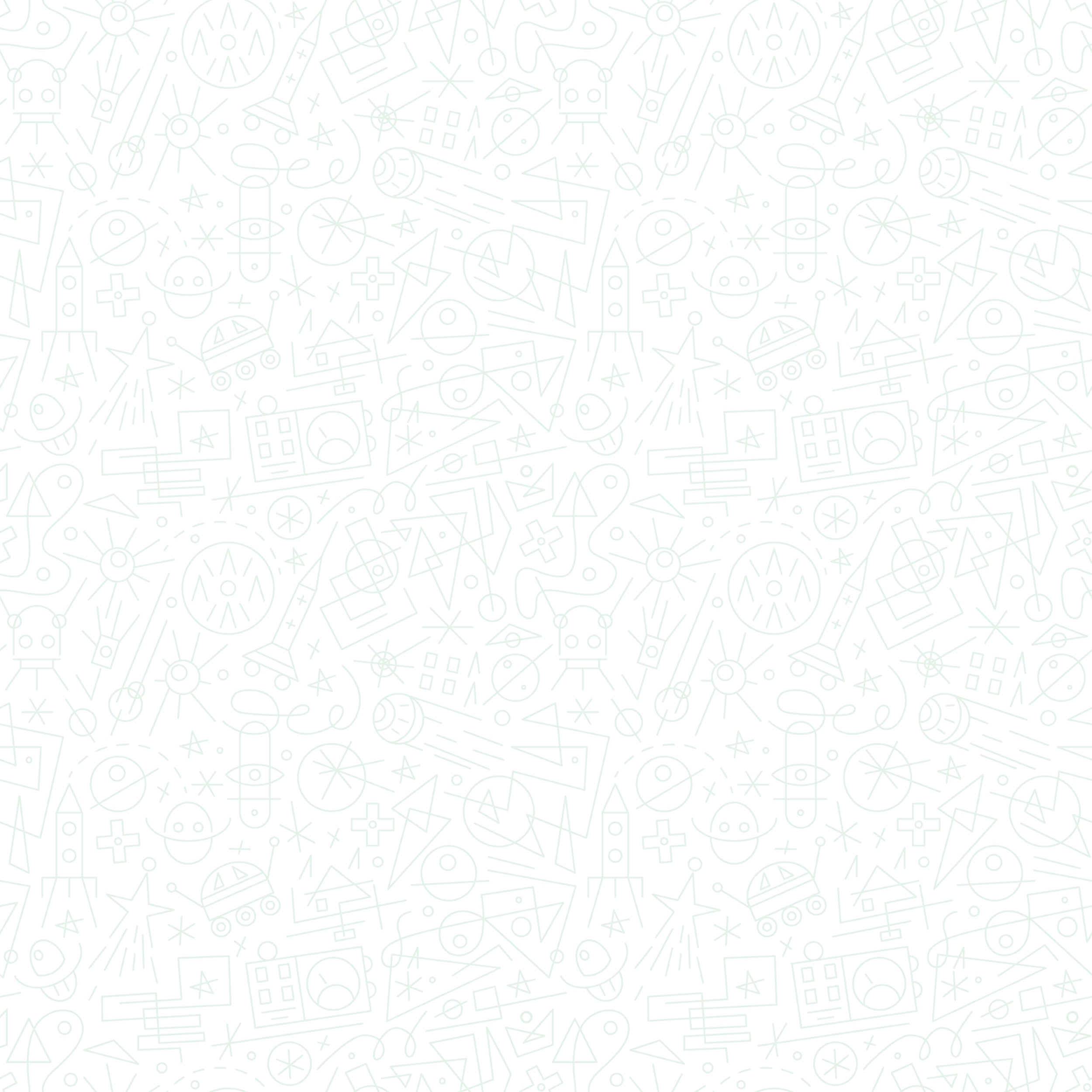 РОББО КЛУБ КЕРЧЬ
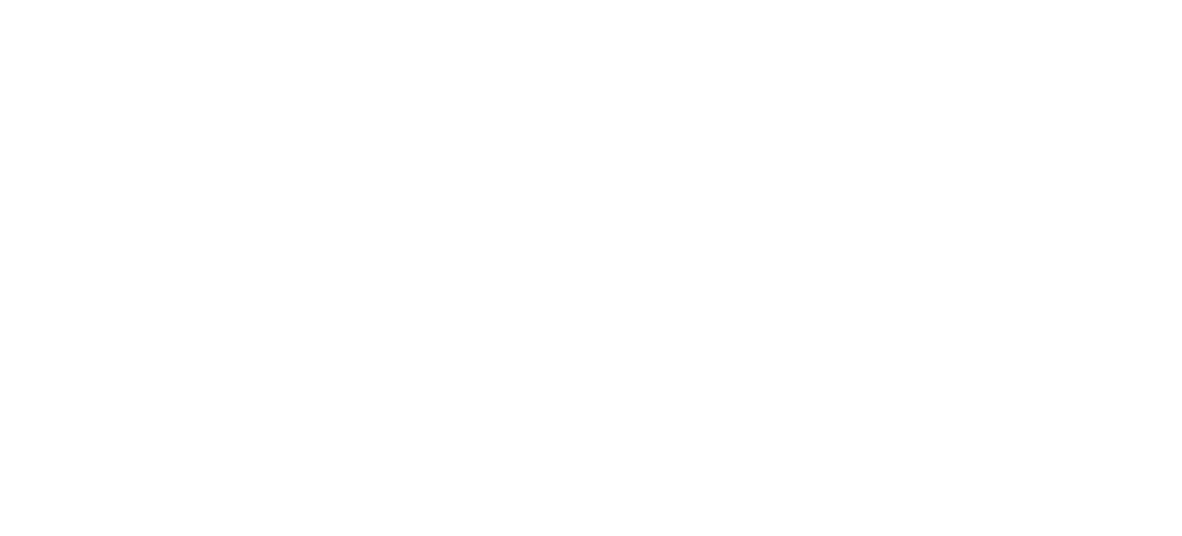 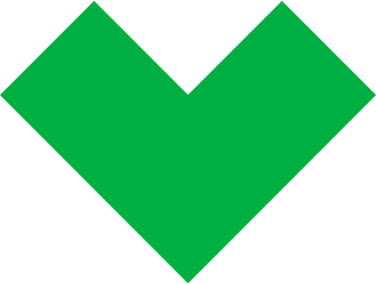 Турель на Arduino «Циклоп»
ТВОРЧЕСКИЙ ПРОЕКТ НА СВОБОДНУЮ ТЕМУ
Горбась Павел Павлович
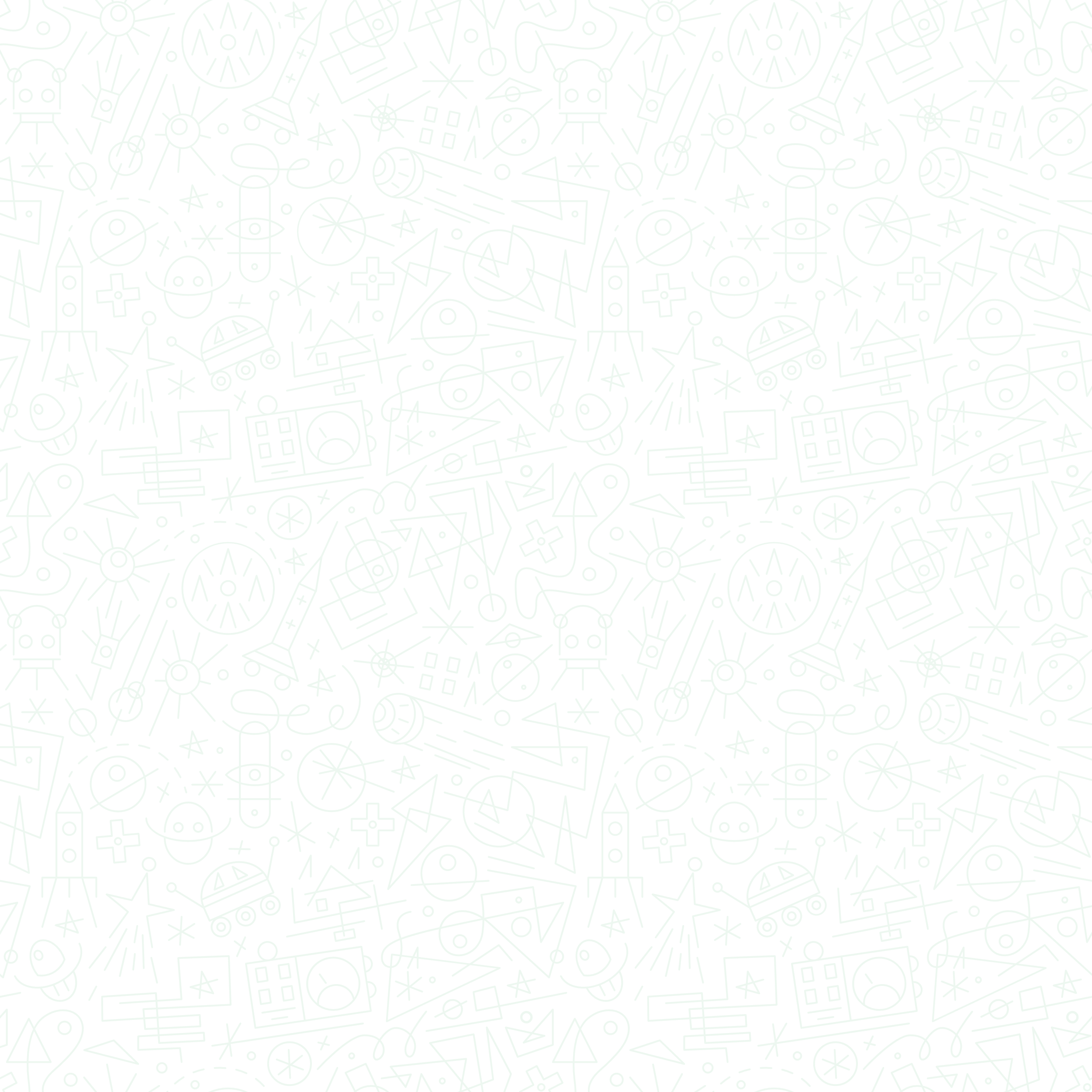 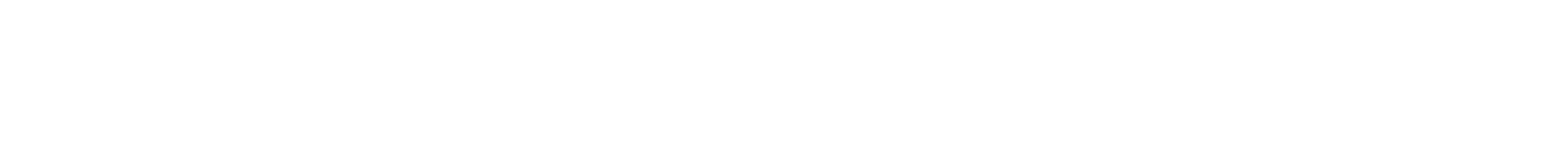 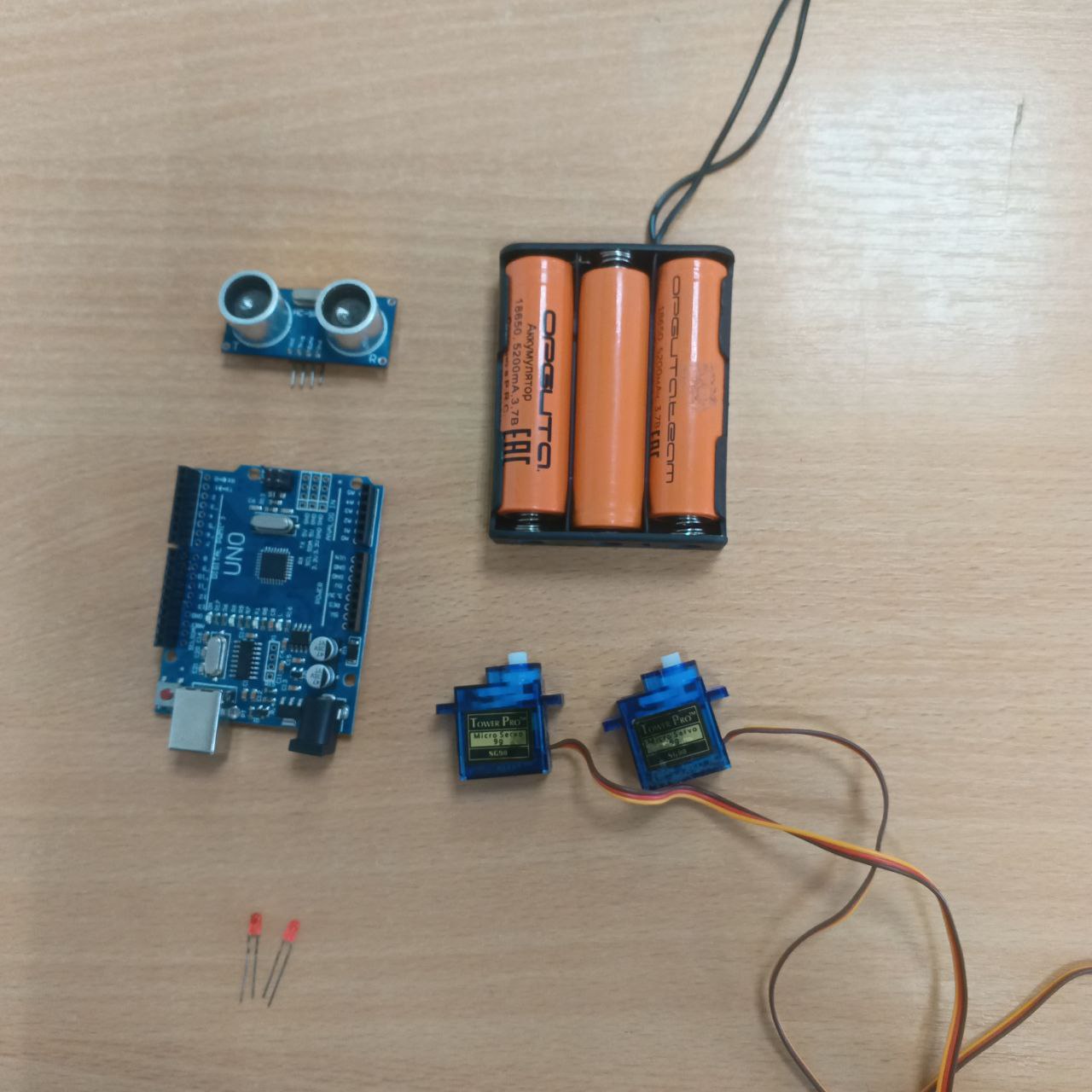 Основные компоненты:

Плата Arduino Uno
Сервомоторы: используются для поворота сканера и орудия.
Ультразвуковой дальномер: определяет расстояние до объекта.
Механизм стрельбы. световой эффект 
Источник питания: обеспечивает энергией турель.
3
5
1
2
4
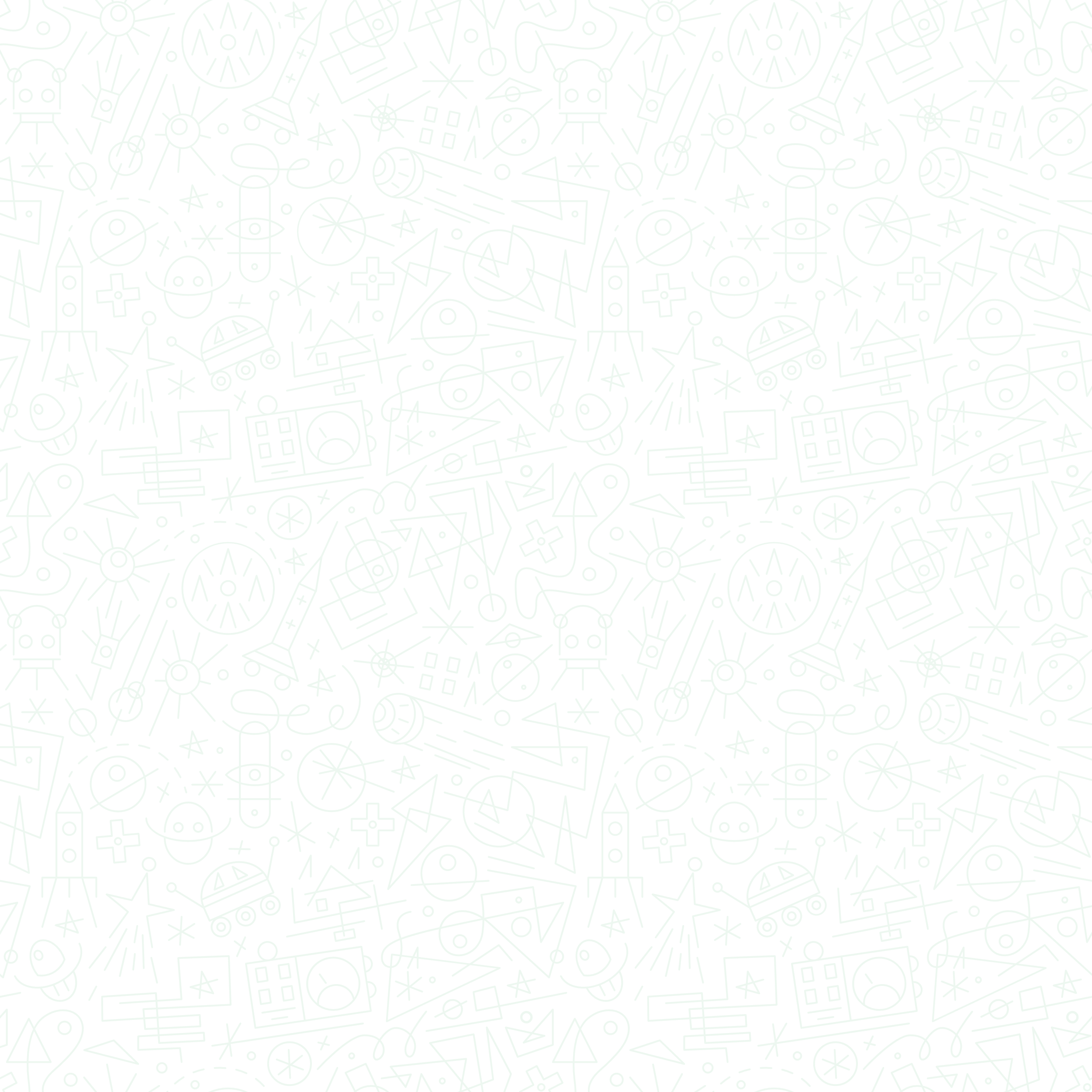 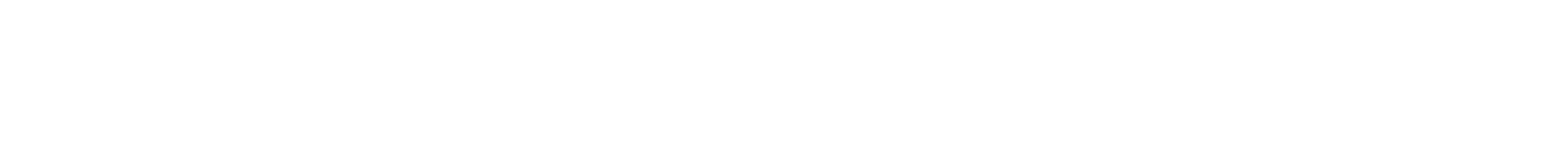 Монтажная схема
Функциональная схема
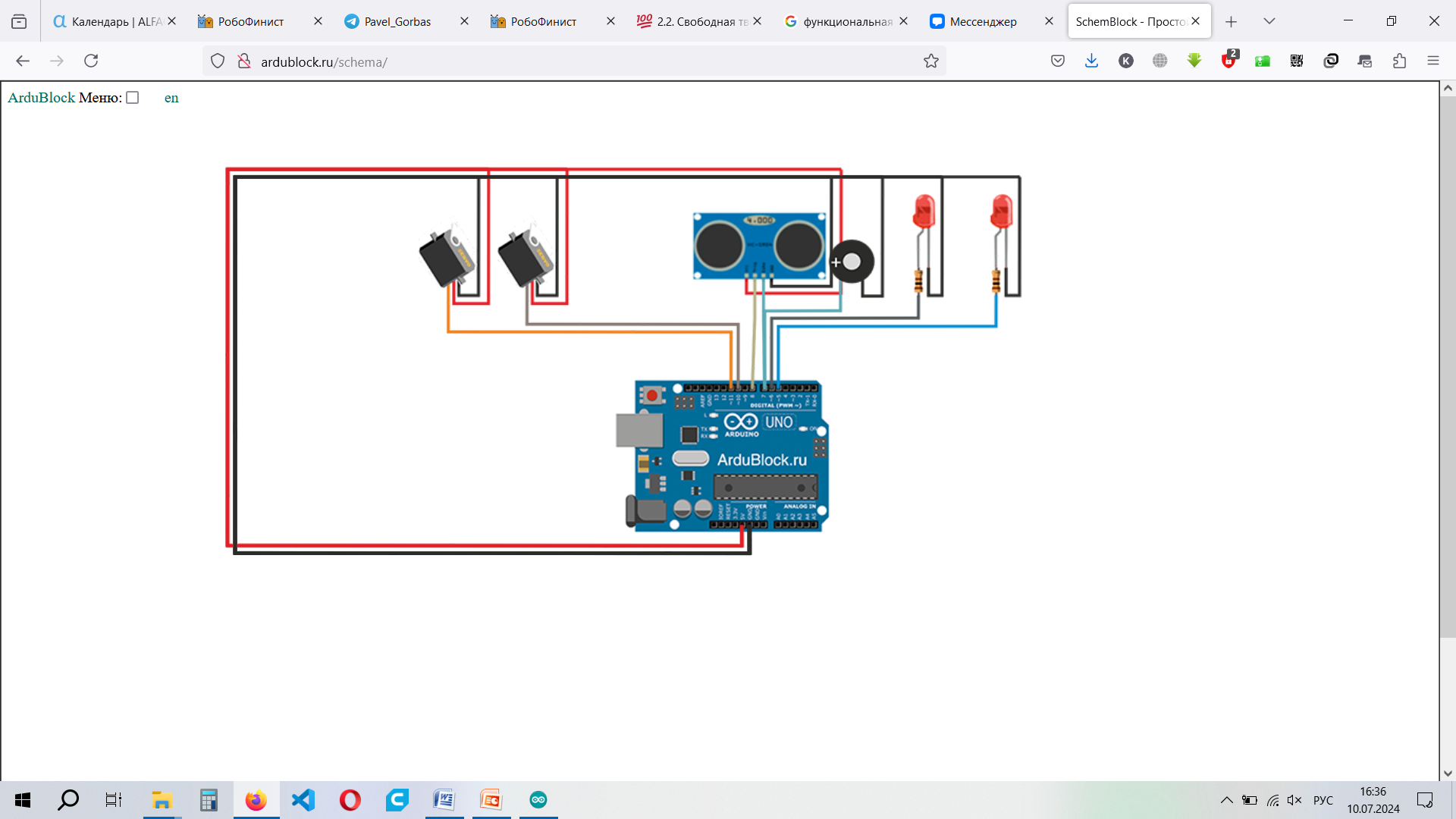 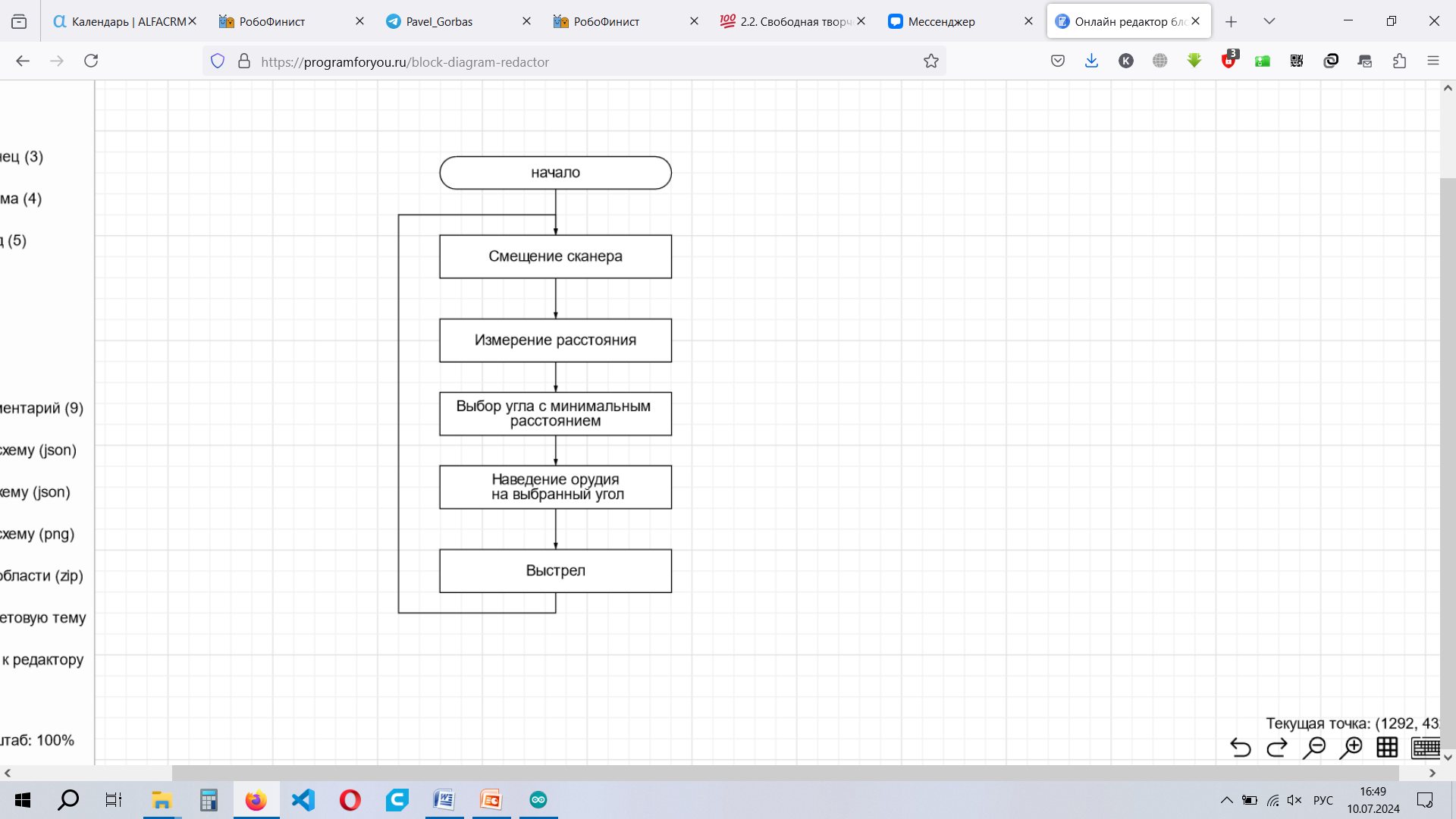 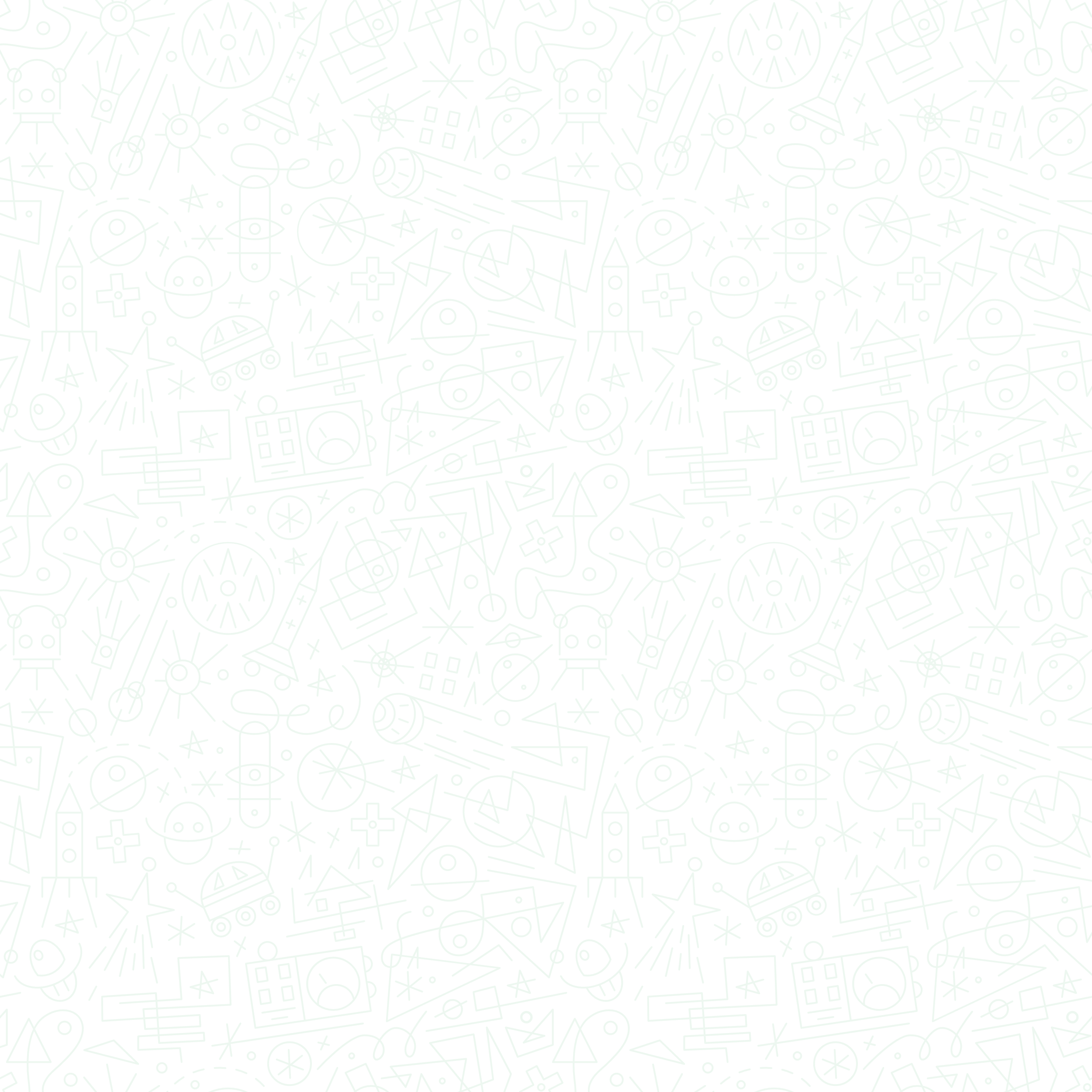 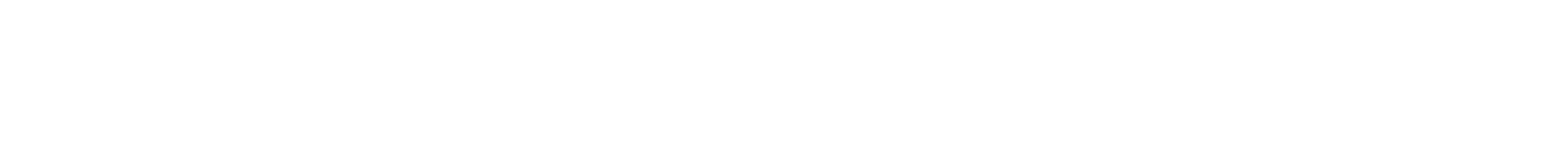 ТУРЕЛЬ «ЦИКЛОП» (вид спереди и сзади)
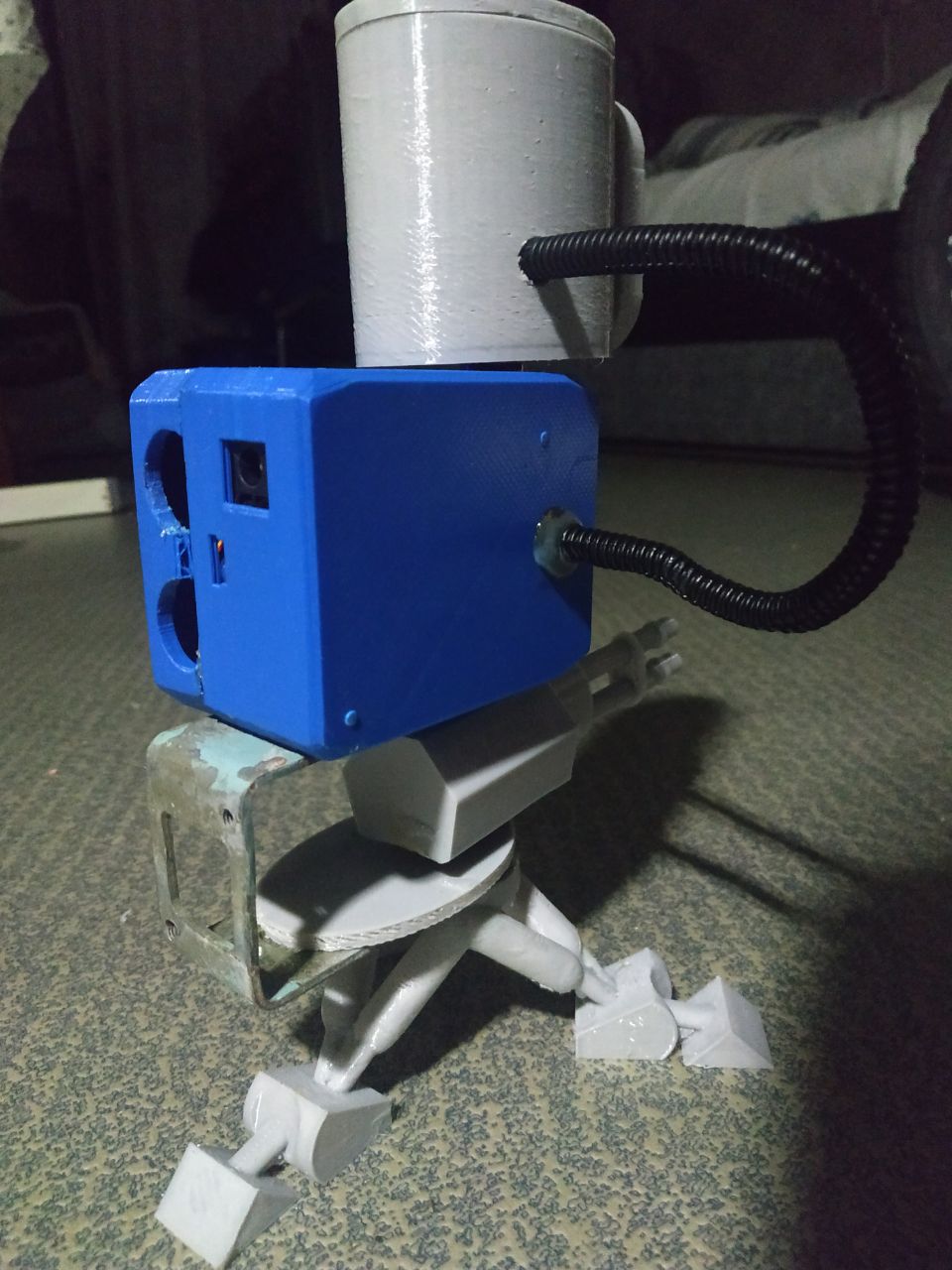 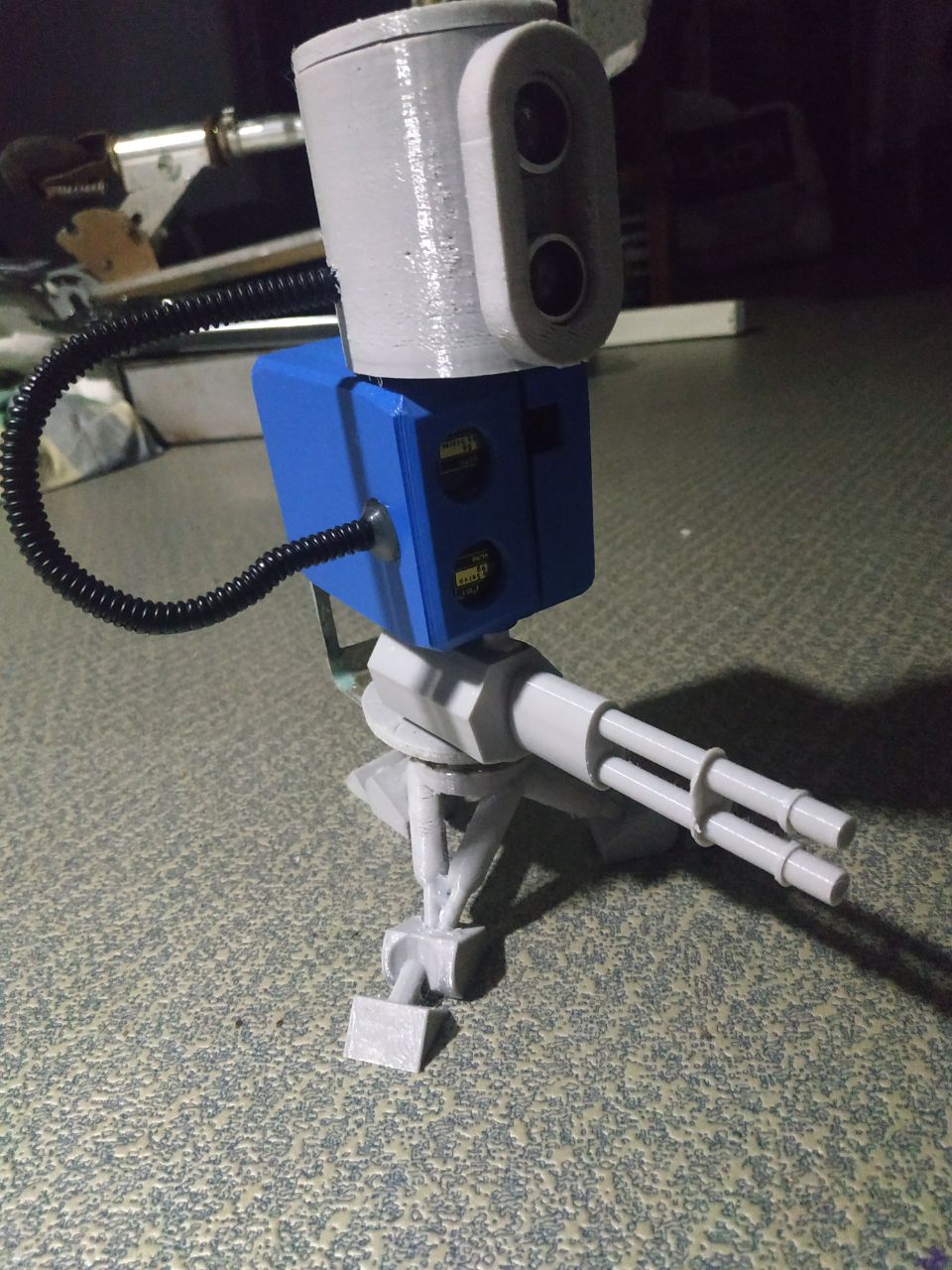